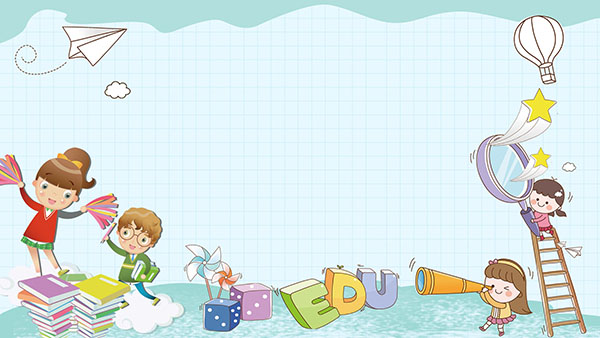 CHÀO MỪNG QUÝ THẦY CÔVÀ CÁC EM HỌC SINH!
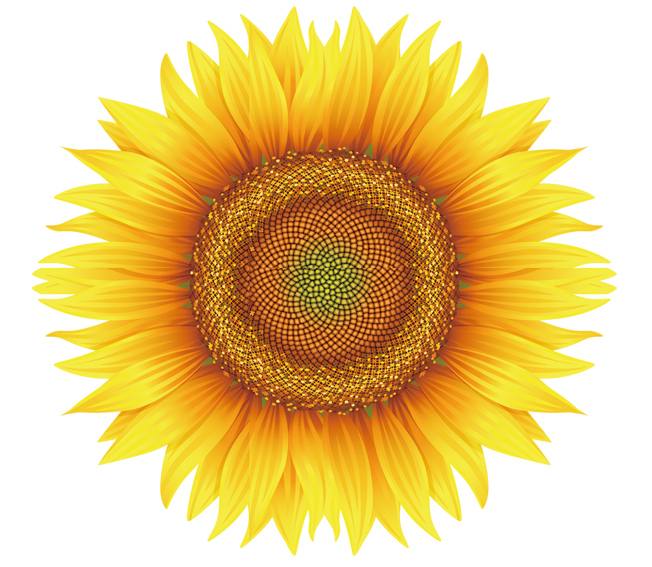 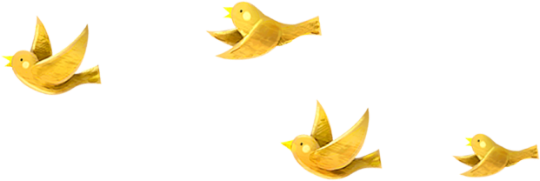 Đoán hình
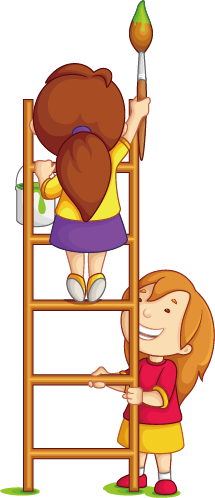 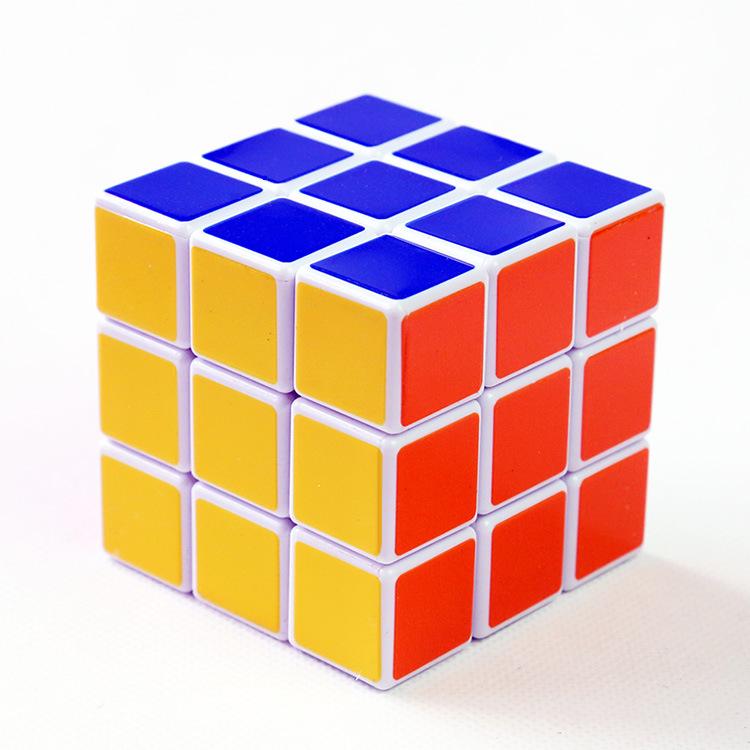 PRE
NEXT
Khối hộp lập phương
Khối hộp chữ nhật
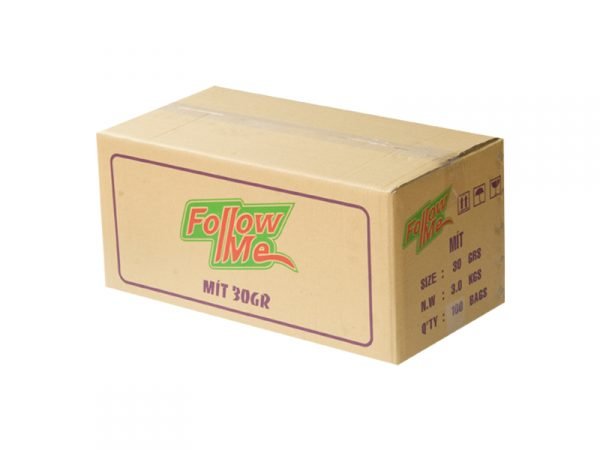 PRE
NEXT
Khối hộp lập phương
Khối hộp chữ nhật
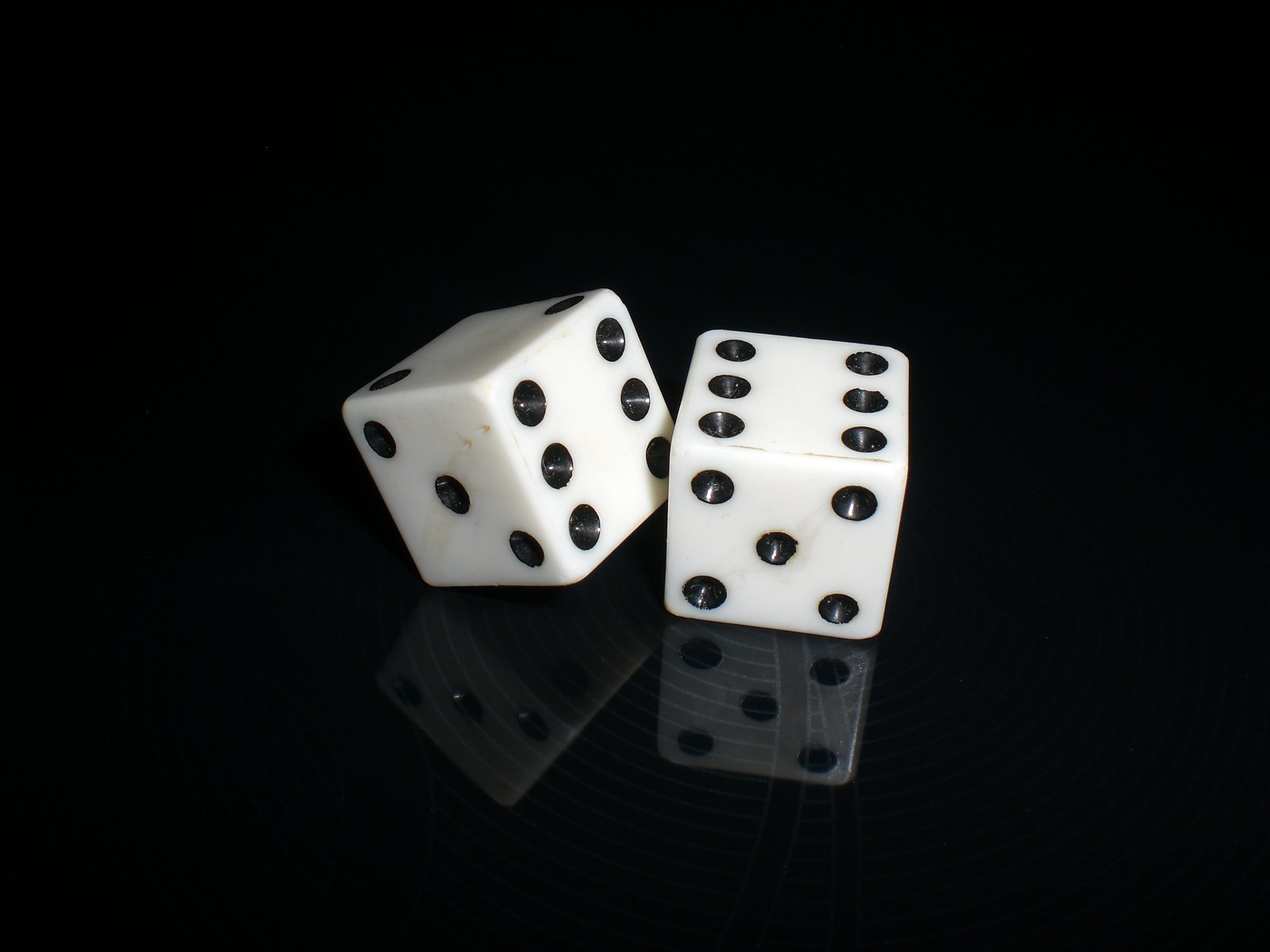 PRE
NEXT
Khối hộp lập phương
Khối hộp chữ nhật
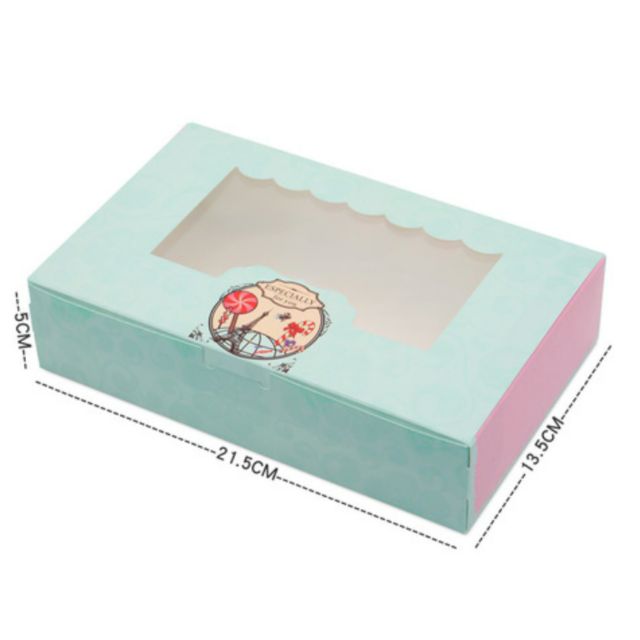 PRE
NEXT
Khối hộp chữ nhật
Khối hộp lập phương
LÀM QUEN VỚI PHÉP TRỪ  - DẤU TRỪ
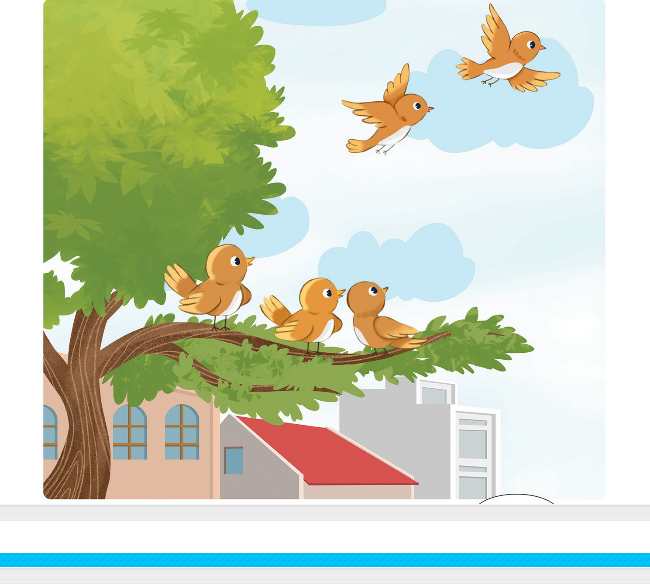 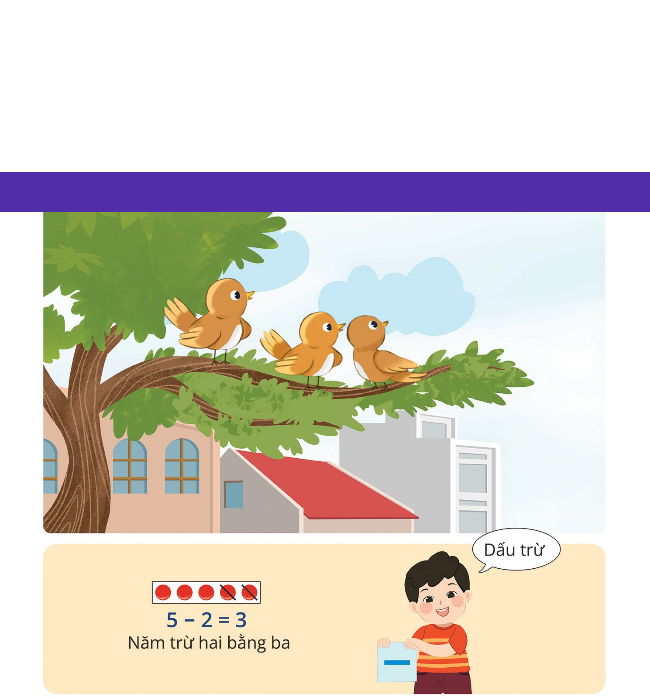 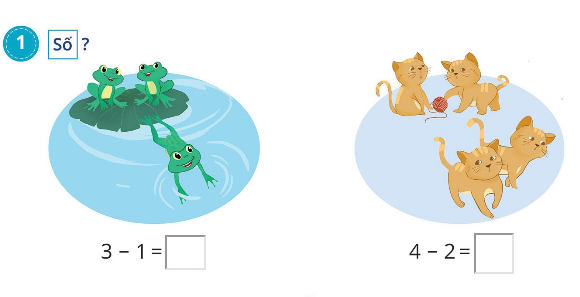 2
2
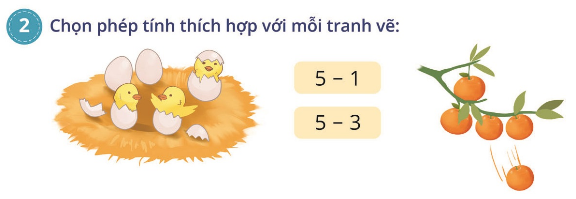 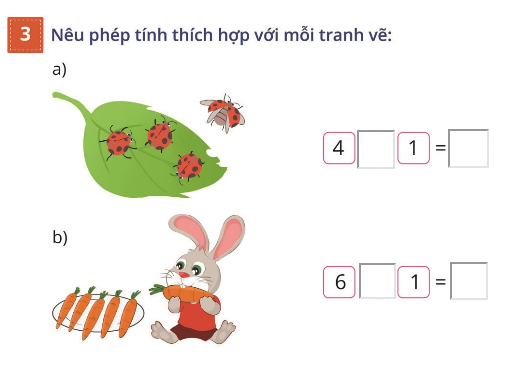 3
-
5
-
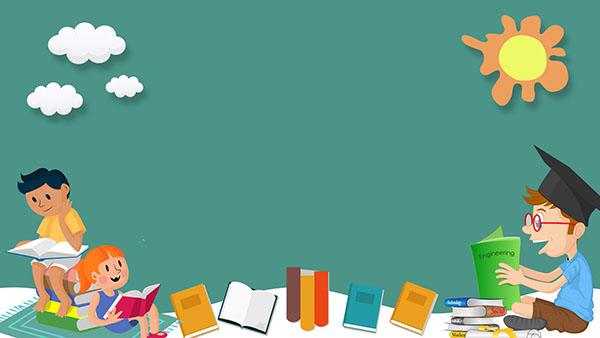 Củng cố bài học